ИСХРАНА  НЕКАД  И  САДУ ИЗРАДИ ОВЕ ПРЕЗЕНТАЦИЈЕ ПОМГЛЕ СУ ЛЕА, НАЂА, СТАНИСЛАВА, ЛАНА И МАРИНА
24.02.2016.
Душанка Пивнички   ОШ ,,Здравко Гложански"  Бечеј
НЕКАДА ЈЕ ХРАНЕ БИЛО МНОГО МАЊЕ НЕГО ДАНАС. ЗЕМЉА СЕ ОБРАЂИВАЛА НА ПРИМИТИВАН НАЧИН, ПА СУ И ПРИНОСИ БИЛИ МНОГО МАЊИ.
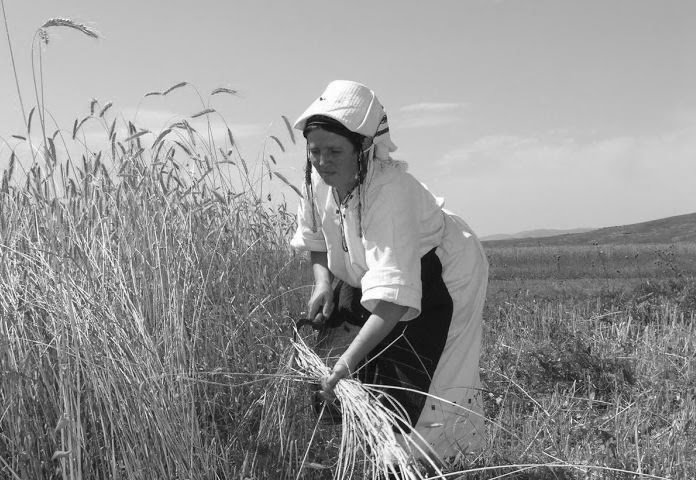 24.02.2016.
Душанка Пивнички   ОШ ,,Здравко Гложански"  Бечеј
ХРАНА СЕ ПРИПРЕМАЛА НА ОГЊИШТИМА У ВЕЛИКИМ ПОСУДАМА.
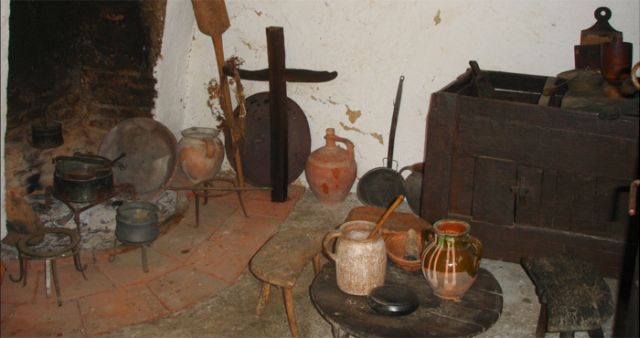 24.02.2016.
Душанка Пивнички   ОШ ,,Здравко Гложански"  Бечеј
ХЛЕБ СЕ МЕСИО У НАЋВАМА.
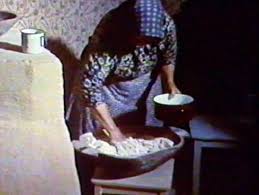 24.02.2016.
Душанка Пивнички   ОШ ,,Здравко Гложански"  Бечеј
ПЕКАО СЕ НА ОГЊИШТУ У ЦРЕПУЉИ ИЛИ У ФУРУНАМА.
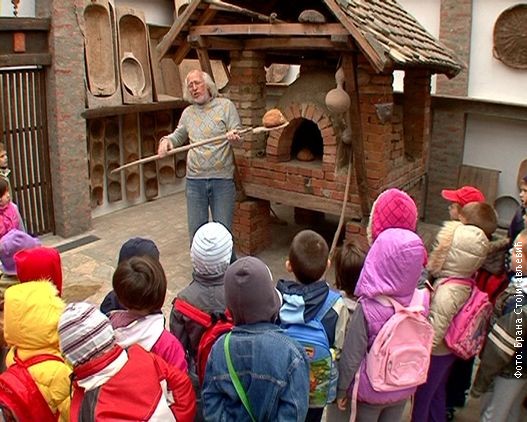 24.02.2016.
Душанка Пивнички   ОШ ,,Здравко Гложански"  Бечеј
СВИ УКУЋАНИ СУ СЕДЕЛИ ЗА СОФРОМ И ЈЕЛИ ЗАЈЕДНО ИЗ ЈЕДНЕ ЧИНИЈЕ.
Душанка Пивнички   ОШ ,,Здравко Гложански"  Бечеј
24.02.2016.
ЧОРБЕ И КАШЕ ЈЕЛЕ СУ СЕ ДРВЕНИМ КАШИКАМА, А МЕСО РУКАМА.
24.02.2016.
Душанка Пивнички   ОШ ,,Здравко Гложански"  Бечеј
ЈЕЛА СУ СЕ НАЈЧЕШЋЕ КАШАСТА ЈЕЛА ОД РАЗНОГ ЗРНЕВЉА, ЧОРБЕ ОД КУПУСА БЕЗ МЕСА.
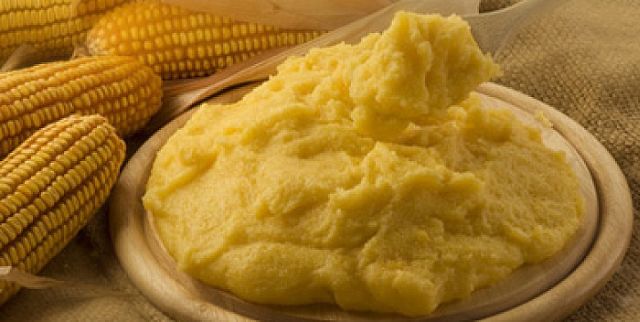 24.02.2016.
Душанка Пивнички   ОШ ,,Здравко Гложански"  Бечеј
ВАЖАН ДЕО ИСХРАНЕ ЧИНИЛИ СУ МЛЕКО И МЛЕЧНИ ПРОИЗВОДИ, НАРОЧИТО СИР.
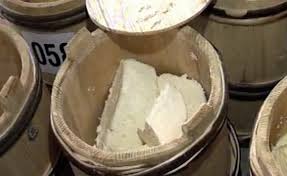 24.02.2016.
Душанка Пивнички   ОШ ,,Здравко Гложански"  Бечеј
ДА БИ СЕ ЗАСЛАДИЛИ ЈЕЛИ СУ СВЕЖЕ ИЛИ СУШЕНО ВОЋЕ И МЕД.
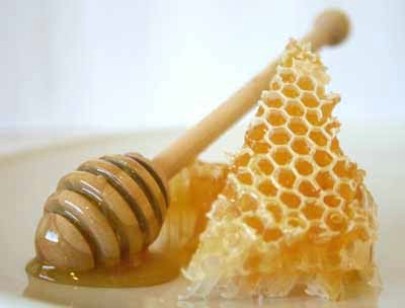 24.02.2016.
Душанка Пивнички   ОШ ,,Здравко Гложански"  Бечеј
ВОДА СЕ ДОНОСИЛА СА БУНАРА ИЛИ СА ИЗВОРА.
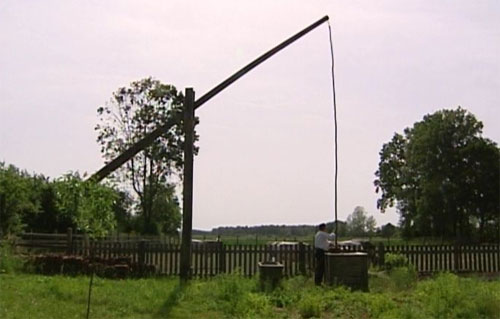 24.02.2016.
Душанка Пивнички   ОШ ,,Здравко Гложански"  Бечеј
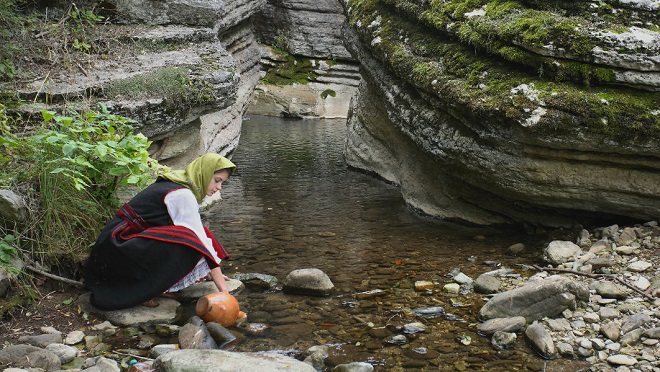 24.02.2016.
Душанка Пивнички   ОШ ,,Здравко Гложански"  Бечеј
ДАНАС ЈЕ ПРИПРЕМАЊЕ ХРАНЕ МНОГО ЛАКШЕ И БРЖЕ.
24.02.2016.
Душанка Пивнички   ОШ ,,Здравко Гложански"  Бечеј
ХРАНА СЕ СПРЕМА У МОДЕРНОМ ПОСУЂУ.
24.02.2016.
Душанка Пивнички   ОШ ,,Здравко Гложански"  Бечеј
ИПАК, СВЕ ВИШЕ СЕ ХРАНИМО НЕЗДРАВОМ ХРАНОМ.
24.02.2016.
Душанка Пивнички   ОШ ,,Здравко Гложански"  Бечеј
ПИРАМИДА ЗДРАВЕ ИСХРАНЕ
24.02.2016.
Душанка Пивнички   ОШ ,,Здравко Гложански"  Бечеј